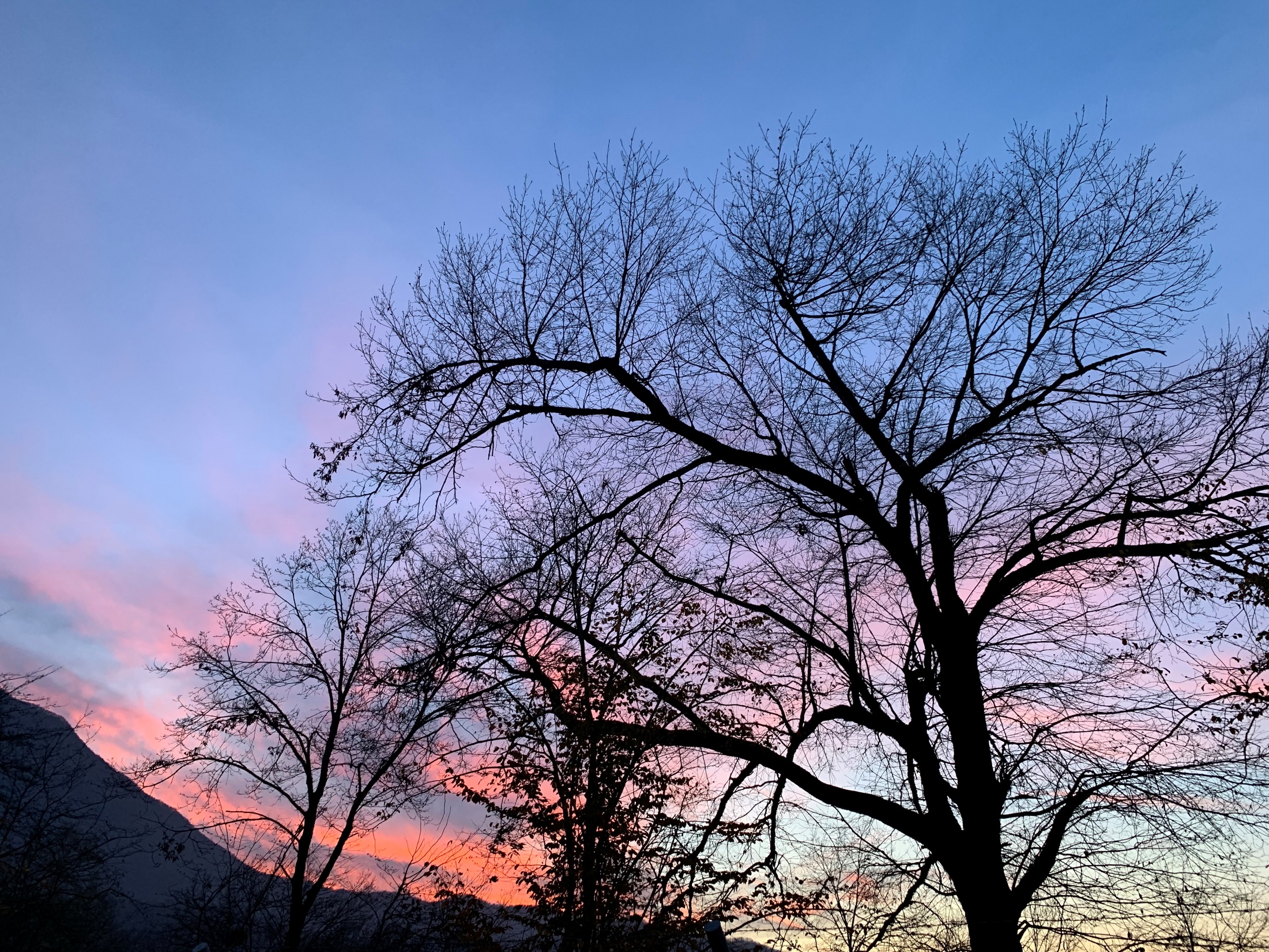 WHERE THERE IS THE PEACE, 
GOD IS
HPV related lesion treatmentin especial situations
Dr N.Faghih
Gynco-Oncologist
SBMU
Aug 2024
Lesions?
Genital wart

Cervical intraepithelial neoplasia

Vulvar intraepithelial neoplasia
especial situations?
Pregnancy

Immunocompromised pt

Adolescent

Postmenopausal
Genital wart
Incidenta finding of wart?
no medical indication for treatment of asymptomatic warts incidentally noted on P/E,
 
no reason to believe that treating vulvovaginal warts reduce future risk of cancer.
 patients should not be treated solely for purposed of preventing infection of sexual contacts, 
 no evidence that eradication of warts eliminates infectivity
patients should be made aware of presence of lesions.
main indication for treatment of vulvovaginal warts is alleviation of bothersome symptoms .


No need to do colposcopy just for wart
Genital wart in pregnancy?
3 important issues arise:

Worsening of the disease in the pregnant state

Choice of safe and effective treatment

Potential vertical transmission to the fetus
Pregnancy is associated with a decrease in cell mediated immunity, may lead to a worsening of viral infection.

Indications for treatment are similar to those for nonpregnant patients.
lesions that potentially obstruct birth canal should be treated to avoid complications during vaginal birth. 
Treatment may not reduce the risk of vertical transmission.
Treatment options:
podophyllin, podophyllotoxin, interferon, and FU are all contraindicated because of fetal harm.
TCA has no systemic absorption and no known fetal effects.
The best time: second half of pregnancy.
Cryoablation is a safe and effective treatment
laser ablation in pregnancy for bulky, potentially obstructive lesions
The risk of wart recurrence lowest when treatment is delayed until third trimester
Vertical transmission
JRP is the most severe outcome
No studies have examined effect of antenatal treatment of warts on viral transmission to  fetus
Neonatal infection has been described following cesarean delivery with unruptured membranes
vertical transmission may occur antepartum
no protective benefit of C- section on rate of neonatal JRP infection
suggest not performing C- section for patients with anogenital warts for sole indication of preventing JRP or vertical transmission 
C- section is indicated if vulvar or vaginal warts obstruct birth canal,
 lesions may avulse and hemorrhage
cause dystocia during an attempted vaginal delivery.
Immunocompromise or HIV infection
immunocompromised patients include :
those with HIV, 
solid organ transplant,
allogeneic hematopoietic stem cell transplant
systemic lupus erythematous, inflammatory bowel disease or rheumatologic disease requiring current immunosuppressive treatments.
prone to development of condyloma
 often develop bulky or extensive lesions requiring repetitive treatment.
prevalence of anogenital warts is higher in HIV-positive patients,
Vulvar biopsy is indicated in immunocompromised women with wart
 high-oncogenic risk HPV types are detected in up to 50 % of genital warts in HIV+
Treatment:
initially self-treat with  Topical 5 % imiquimod(may be more effective than traditional medical therapies & surgical treatment)
systemic administration of cidofovir 

Prefer surgical excision to laser therapy, (allows pathologic analysis of removed tissue).
recurrence is common after all therapies
Postmenopausal pt
present with warty-appearing lesions should be biopsied before initiation of therapy, 

greater chance of having an underlying VIN or vulvar cancer than younger women.

Treatment options is the same at other age.
Cervical intraepithelial neoplasia
Pregnant patients
same Clinical Action Thresholds for surveillance and colposcopy established for nonpregnant patients 
colposcopy is deferred until postpartum for minor abnormalities (CIN 1)
colposcopy is performed during pregnancy for high-grade lesions (CIN 2,3)
 treatment is performed only if invasive disease is suspected
Pregnant patients with CIN 1
 should not undergo excision or ablation.
should be reevaluated 4 wks postpartum

Pregnant patients with CIN 2 or 3 
Colposcopy & cytology HPV every 12 - 24 wks during  pregnancy is preferred.
 biopsy may be repeated only if appearance of lesion worsens or if cytology suggests invasive disease.
 ECC and endometrial sampling should not be performed 
Deferring colposcopy until after 4 wks postpartum is acceptable
Pt younger than 25ys
rate of HPV infection is high
infection and CIN often regress spontaneously.
risk of progression to cancer is low for these lesions
Treatment associated with potential adverse obstetric outcomes.
CIN 1 and preceding lesions ASC-US LSIL ASC-H or HSIL: observation preferred  rather than treatment.
CIN 1 preceded by:
ASC-US and LSIL, repeat cytology in 1 yr
 ASC-H, repeat cytology in 1 and 2 yrs
 HSIL, colposcopy & cytology in 1 and 2 yrs

CIN 2
 treatment or observation is acceptable.
Follow-up :cytology and colposcopy at 6 and 12 months.

CIN 3
 treatment with excision or ablation is required
Immunocompromised & postmenopausal pt
Management in immunocompromised pt is the same of usual people.
When treatment is performed for CIN 1, 2, or 3, excision is preferred rather than cryoablation.
recurrence is more frequent than general population

Management in postmenopausal pt is the same of usual people.
Vulvar intraepithelial neplasia
Vulvar SILs are more common in patients infected with HIV than in uninfected controls 
Premenopausal patients are more likely to have HPV-associated vulvar HSIL
 postmenopausal patients are more likely to have non-HPV associated vulvar SIL.
major risk factor for differentiated VIN (dVIN) is having an associated vulvar dermatosis, such as lichen sclerosus.
Vulvar LSIL are equivalent to condylomata acuminata are not precancerous lesions, and do not need to be treated unless symptomatic.
Management options for vulvar HSIL include excision, ablative therapy, and topical treatment.
vulvar SIL in pregnancy
any vulvar lesion noted should be biopsied as nonpregnant patient 

Management options:
Surgical therapy (patient remote from delivery)
Expectant management until after delivery(diagnosed in the third trimester) 
Medical therapy is generally not recommended
vulvar SIL in HIV-infected pts
increased risk of vulvar and vaginal neoplasia.
careful vulvar and vaginal examination whenever a complete PE
treated the same as patients in general population.
Conservative surgical excision and destruction of lesions are the mainstays of therapy.